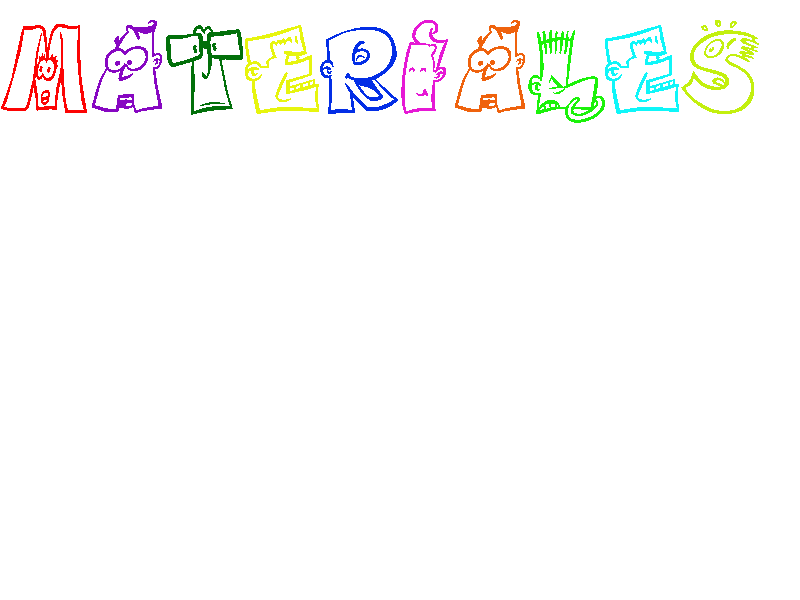 ESCUELA NORMAL DE EDUCACION PREESCOLAR
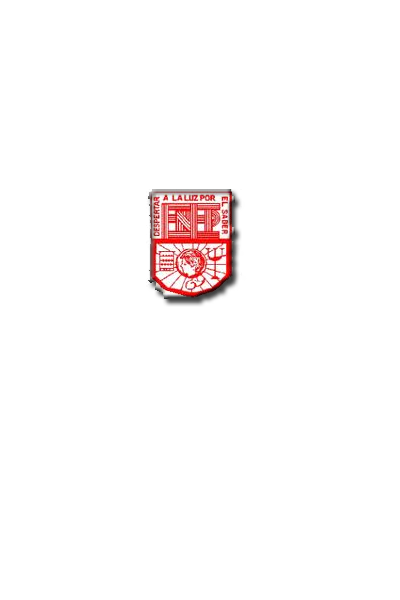 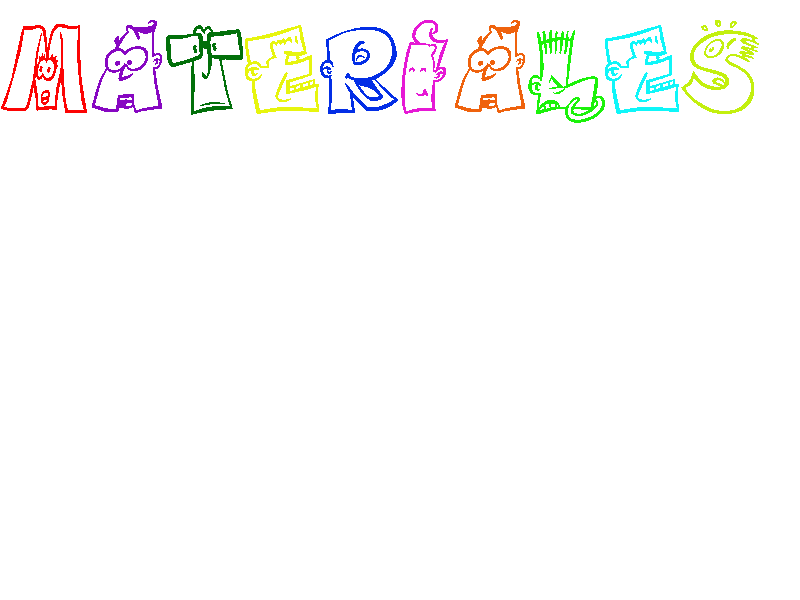 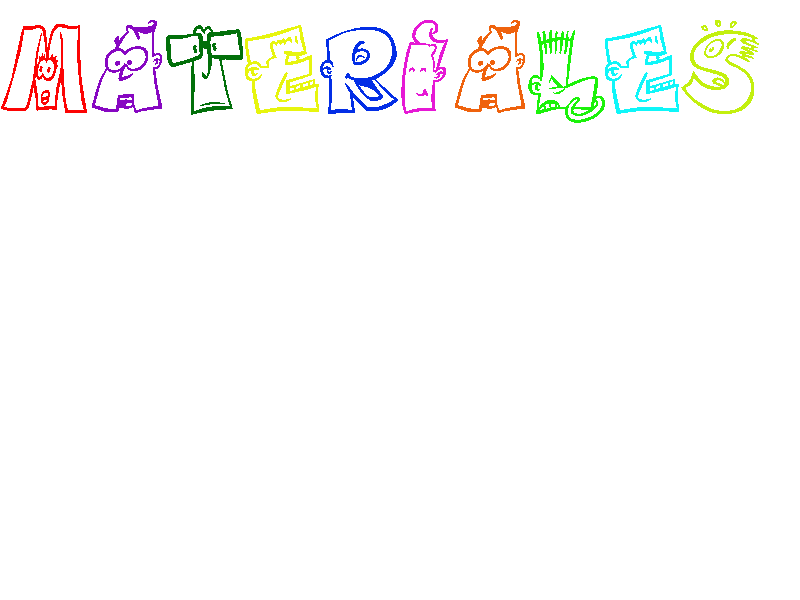 Bethsaida Nohemi Rivera Valdes
3° B
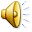 ENERO
2013
CREDITOS
Tipos de letras de
	http://www.dafont.com